Lesson 17
Ezekiel 29-30
Against Neighboring Nations (Ezekiel 25)
Against Ammon (25:1-7)
Against Moab (25:8-11)
Against Edom (25:12-14)
Against Philistia (25:15-17)
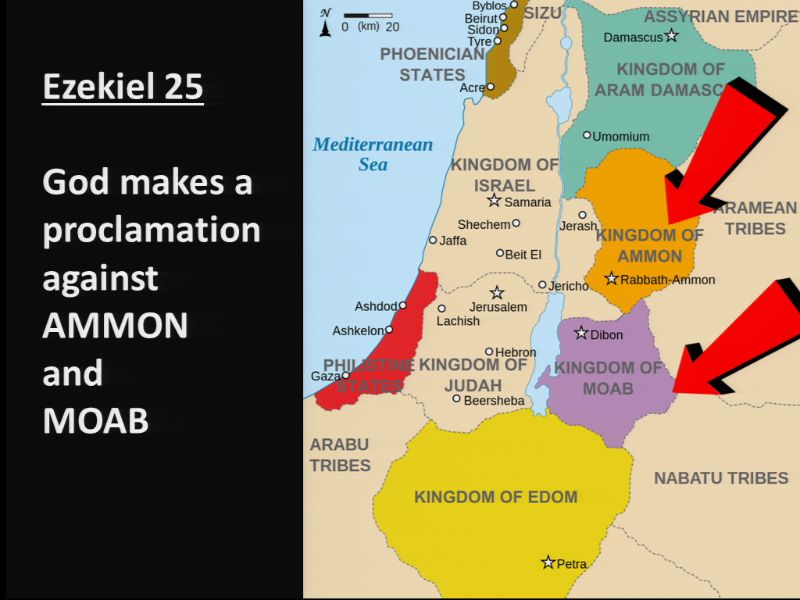 Against Tyre and Sidon (Ezekiel 26-28)
Destruction of Tyre (ch. 26)
Lamentation Over Tyre (ch. 27)
Lamentation OverKing of Tyre (28:1-19)
Prophecy Against Sidon (28:20-26)
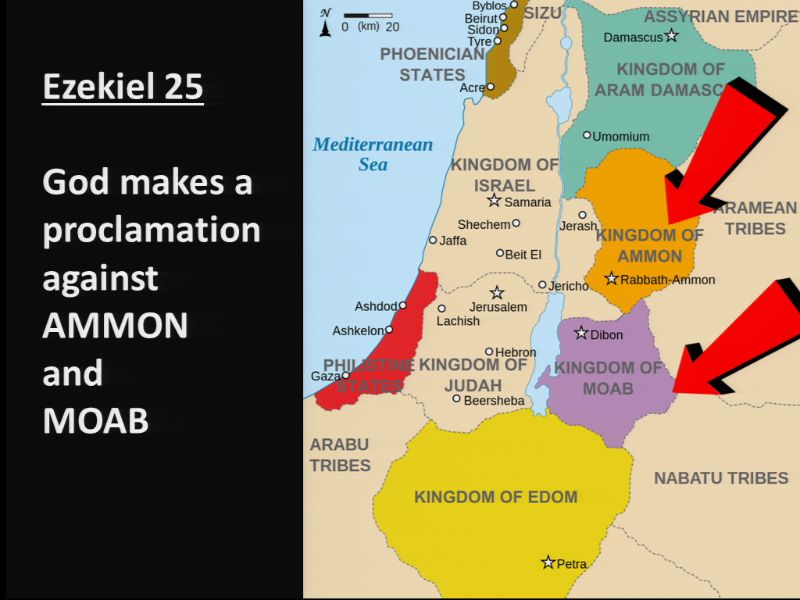 Against Tyre and Sidon (Ezekiel 26-28)
Destruction of Tyre (ch. 26)
Lamentation Over Tyre (ch. 27)
Judgment Against Tyre’s Prince (28:1-19)
Prophecy Against Sidon (28:20-26)
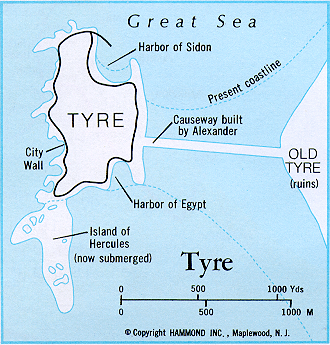 Prophecies Against Egypt (Ezekiel 29-32)
The Pride and Oppression of Egypt (29:1-16)
Nebuchadnezzar the Instrument (29:17-21)
Judgment Speedy and Complete (30:1-19)
Arm of Pharaoh Will be Broken (30:20-26)
Egypt Will Fall Like a Great Cedar (ch. 31)
Lamentation for Pharaoh (32:1-16)
Burial of the King and His Subjects (32:17-32)
Against Egypt (Ezekiel 29-32)
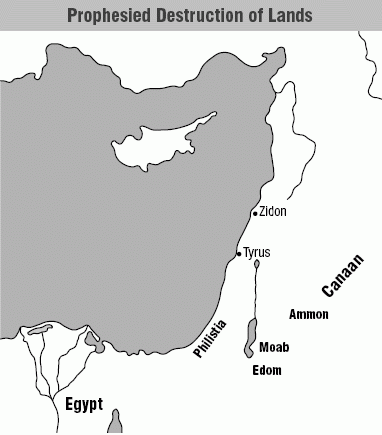 “The fifth year of King Jehoiachin’s captivity” (1:2) (597)
9th, 10th, 10th—Jerusalem besieged
11th, 4th, 9th—Jerusalem falls
Nebuchadnezzar besieged Tyre from 587-574 B.C. Did much harm to the mainland city, but when most citizens  moved to the island fortress, he was unable to fully conquer Tyre (Alexander the Great did many years later in 332 B.C.). So “neither he nor his army received wages from Tyre, for the labor which they expended on it” (29:18).
“I will give the land of Egypt (as wages) to Nebuchadnezzar king of Babylon” (29:19).
Nebuchadnezzar first invaded Egypt in 582 B.C. and then returned in 568 B.C., at which time he scattered the Egyptians to other lands.
Themes (Ezekiel 29-30)
“It’s all mine!”
“Lean on me”—NOT!
Destroy…scatter…restore
A gift for Nebuchadnezzar
“The day of the LORD is near”
“I’m having trouble holding this sword”
Themes (Ezekiel 29-30)
“It’s all mine!” (29:1-5)
What did Pharaoh Hophra (grandson of Necho) say? (v. 3, see also v. 9).
How is he described in v. 3?
“I will give Pharaoh Hophra king of Egypt into the hand of his enemies and into the hand of those who seek his life…” (Jeremiah 44:30).
Themes (Ezekiel 29-30)
“Lean on me”—NOT! (29:6-7)
“BECAUSE you have been a staff of _____ to the house of Israel” (29:6).
Assyrian ambassador: “Now look! You are trusting in the staff of this broken reed, Egypt, on which if a man leans, it will go into his hand and pierce it” (2 Kgs 18:21).
Themes (Ezekiel 29-30)
Destroy…scatter…restore (29:8-16)
Unlike some of these other nations who would “be no more,” what did God promise concerning Egypt (after they were scattered)?
Would they ever rise again to the prominence they once enjoyed?
Themes (Ezekiel 29-30)
A gift for Nebuchadnezzar (29:17-21)
He and his army expended great energy in efforts to defeat Tyre, but what did they NOT receive?
But they would get paid, right?
Themes (Ezekiel 29-30)
“The day of the LORD is near” (30:1-19)
Did this day of the LORD come for Egypt? What about for Moab, Edom, Ammon, etc.?
What about the final day of the Lord—will it come, too?
T  F  This “day”—this judgment—would affect just a small corner of Egypt.
Themes (Ezekiel 29-30)
“I’m having trouble holding this sword” (30:20-26)
What Pharaoh would be saying, but why?
Whose arms would God strengthen? In other words, in whose hand would God put His sword?